BIEN3 architecture
Ver. 2.0 (new-style import)
Prepared by: Brad
Date: 20 June 2013
Revised by: [original]
Revision date: [original]
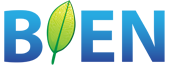 I. Initial import: mapping, subsetting, and loading to data stores
Source-specific loading and stage I (source-specific) validation scripts
e.g. FIA, GBIF filtering
Source-specific staging tables
Raw source data
VegCore
VegCore
VegCore
Green indicates VegCore terms, remaining colors are columns unique to each source.
[Speaker Notes: To do:
 add new-style import to all remaining datasources
 - this provides staging table column renaming
 FIA filtering]
II. Stage II validations
Stage II validations
Others
Geovalidation
TNRS
Source-specific data stores
Standardized source-specific data stores
one script, but may need to be edited when new source added
VegCore
derived
VegCore
VegCore
VegCore
derived
VegCore
VegCore
VegCore
derived
VegCore
VegCore
Stage II validations are operations that can be performed most efficiently on each data store separately. The additional columns are derived data that result from these validations.
Should flattening and unioning happen here before validations? (see answer in slide notes)
[Speaker Notes: > Should flattening and unioning happen here before validations?

Flattening should not happen until after the Stage II validations because some of the derived columns may be used in the flattening (e.g. joined columns). For derived columns added to smaller tables such as location, this also allows them to be calculated for fewer rows, for normalized datasources that provide these as separate tables (e.g. VegBank, SALVIAS).

To do:
 move all other validations to this stage
 automate geoscrubbing here
 add validations for new derived columns]
III. Normalization to VegCore database
Standardized source-specific data stores
Normalization only
one script, via refactor-in-place method 
(see slide notes)
VegCore
derived
VegCore
VegCore
derived
Normalized
VegCore BIEN3 database
VegCore
VegCore
derived
VegCore
Currently goes into a normalized VegBIEN schema. Should it be the normalized VegCore schema which requires much refactoring? Are the terms up to date in VegCore schema but not in VegBIEN schema? (see answers in slide notes)
[Speaker Notes: To do:
switch to VegCore schema and refactor-in-place method:

 To import into the VegCore schema instead of VegBIEN, we would actually be better off with a faster approach which does not require column-based import. We would just DISTINCT ON (uniquify) the rows in the flattened VegCore table to get each smaller table ("refactor-in-place"), since the columns have already been renamed and just the normalized structure needs to be added.
 With the refactor-in-place approach, the time to switch to normalized VegCore will be proportional to the number of normalized tables[1] rather than the number of columns to map[2], so it makes sense to normalize the flat VegCore incrementally with the most important tables first (place, event, taxon_occurrence, taxon_determination, ...).

[1] each normalized table represents one DISTINCT ON to implement
[2] column-based import uses one or more mappings for each column

> Are the terms up to date in VegCore schema but not in VegBIEN schema?

VegCore is always more up-to-date than VegBIEN because VegCore was created after it and is now the primary data dictionary. However, the VegCore data dictionary is not up to date with the normalized VegCore schema, which is more current for the terms that it includes.]
IV. Stage IV validations on VegCore database
Stage IV validations
(database triggers,
e.g. homonym detection)
Normalized BIEN3 database
Normalized BIEN3 database
with stage IV derived data
Stage IV validations are operations that can be performed more easily as database triggers than as additions to the staging tables
[Speaker Notes: To do:
 add fkey from VegBIEN taxonomic tables to TNRS and geoscrubbing results tables]
V. Analytical views
Analytical views
Users
This stage will be handled by Brad,
not Aaron
Transform, compute, aggregate
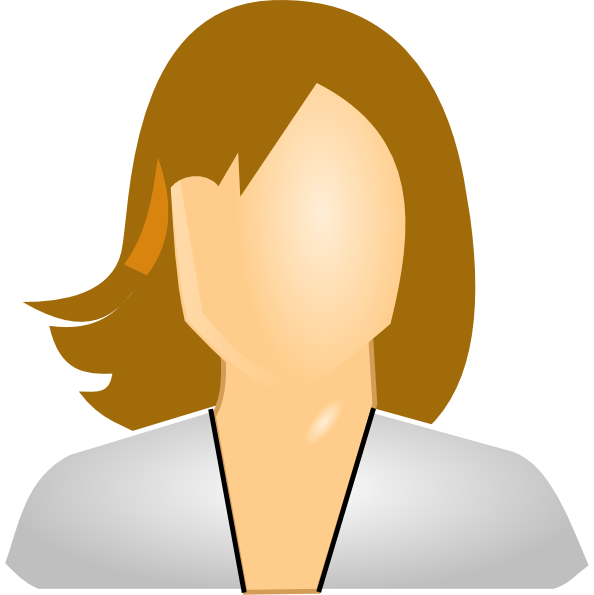 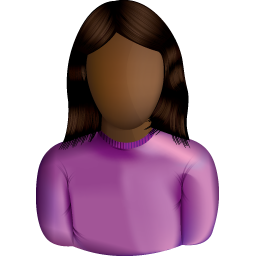 Normalized BIEN3 database
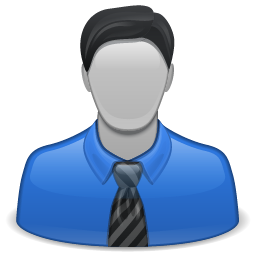 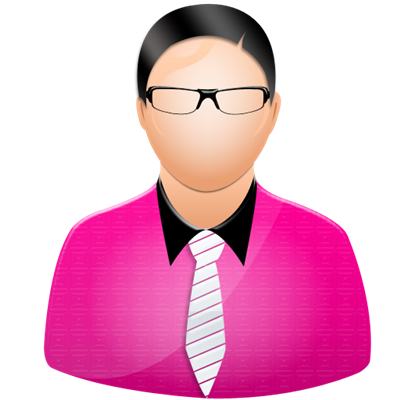 Multiple, ad hoc analytical views created for different purposes and different groups of users, each aggregated by a unique set of SQL statements,
VI. Points to discuss
• Do we prefer stage II or stage IV validations?
• Is it important to have the derived columns 
in the staging tables?
• Is it important for the database to be able 
to add the derived columns automatically?
• Should we allow stage III validations 
during the normalization step?